Learning Objective
I will be able apply Pascal’s Triangle to determine the coefficient of binomial expansions
Success Criteria
At the end of the lesson, I will be able to:
understand what is Pascal’s Triangle and apply it to determine the coefficient of binomial expansions;
understand the significance of Pascal’s triangle to the number of possible combinations;
identify some properties of Pascal’s Triangle
Activating Prior Knowledge
Expand the following
Activating Prior Knowledge
Pascal’s Triangle
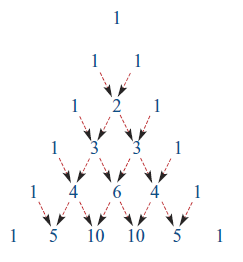 Concept Development
Combining Pascal’s Triangle with Binomial Expansions – The binomial Theorem
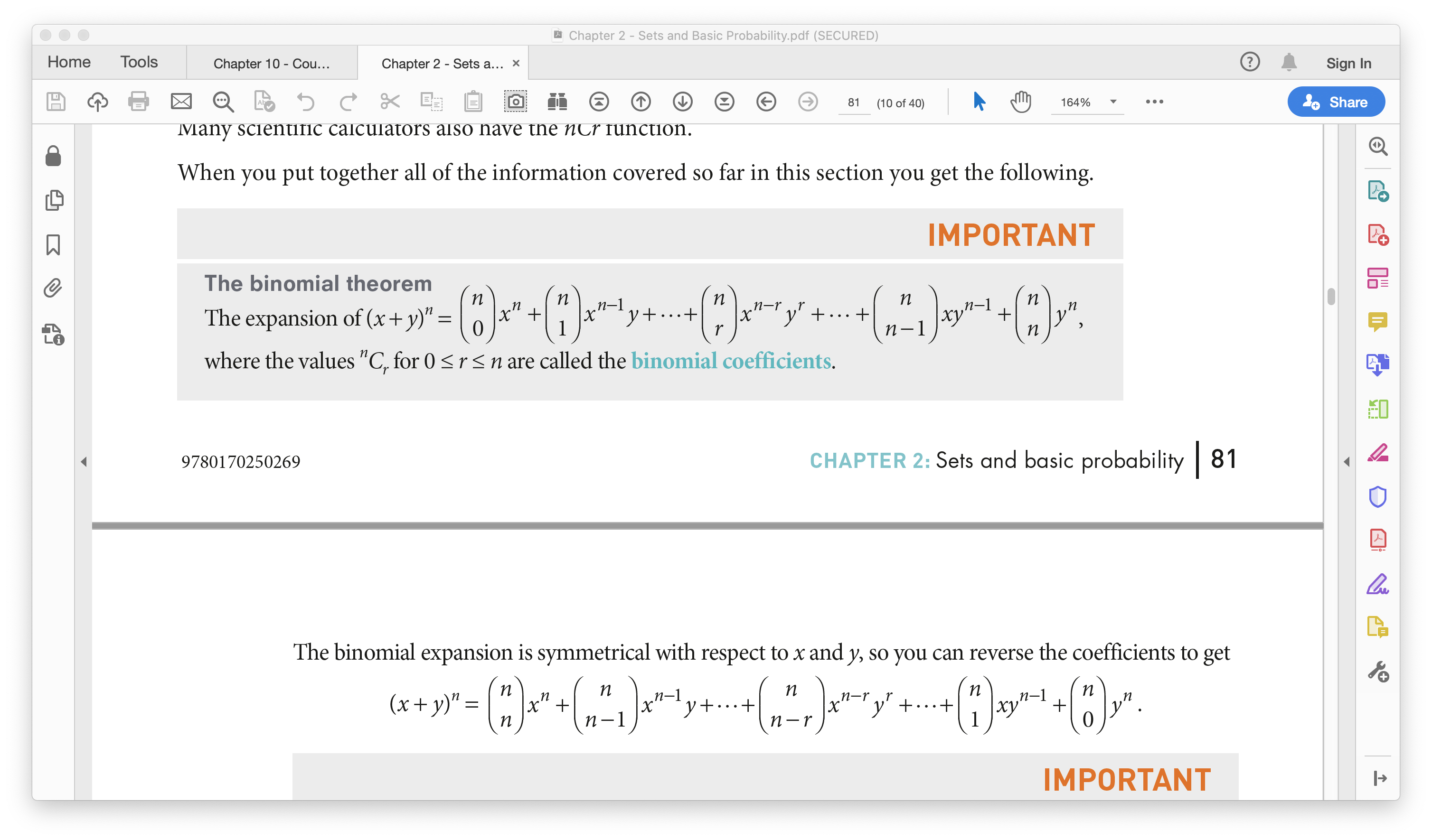 Guided Practice
Guided Practice
Guided Practice
Guided Practice
Guided Practice
Independent Practice
Complete Ex 10E